ΑΝΑΤΟΜΙΑ - ΦΥΣΙΟΛΟΓΙΑ
ΙΩΑΝΝΗΣ ΠΡΟΪΚΟΣ
Χρήσιμοι ορισμοί
Ανατομία: είναι η βάση της ιατρικής επιστήμης. Σκοπός της ανατομίας είναι η έρευνα της κατασκευής του υγιούς και φυσιολογικού ανθρώπινου σώματος (σκελετού και μυών).
Ξεκίνησε από την μακροσκοπική ανατομία (αντιληπτή με γυμνό μάτι) και έφθασε στην μικροσκοπική ανατομία που μελετά την λεπτή ανατομία των ιστών με μικροσκόπιο.
Φυσιολογία: είναι η επιστήμη που μελετά τις λειτουργίες των ζωντανών οργανισμών
Ιστολογία: είναι ο κλάδος της ιατρικής που μελετά την υφή του βιολογικού υλικού, καθώς και τους τρόπους με τους οποίους τα επιμέρους συστατικά στοιχεία του σχετίζονται μεταξύ τους δομικά και λειτουργικά.
ορισμός
Το κύτταρο αποτελεί τη θεμελιώδη μονάδα της ζωής και μπορεί να οριστεί ως μια συστηματικά οργανωμένη ομάδα μορίων που βρίσκονται σε δυναμική αλληλεπίδραση.
Τα κύτταρα περιέχουν μοριακά και βιοχημικά συστήματα υψηλού βαθμού οργάνωσης τα οποία έχουν την ικανότητα να αποθηκεύουν πληροφορίες, να μεταφράζουν τις πληροφορίες αυτές και να συνθέτουν κυτταρικά μεγαλομόρια
Οι λειτουργίες των κυττάρων είναι οι εξής: η λειτουργία της θρέψης, η αναπνοή, η αύξηση, η αναπαραγωγή.
Για την επιτέλεση των λειτουργιών αυτών τα κύτταρα χρησιμοποιούν διάφορες ενεργειακές πηγές.
Επίσης τα κύτταρα μπορούν να μετακινηθούν και έχουν την ικανότητα να μεταβάλουν τις εσωτερικές βιοχημικές αντιδράσεις τους για να προσαρμοστούν σε περιβαλλοντικές αλλαγές.
Τα κύτταρα αναδιπλασιάζονται και μεταβιβάζουν στα νέα κύτταρα τις γενετικές πληροφορίες, τα μοριακά και βιοχημικά συστήματά τους.
Η κυτταρική θεωρία αναφέρει ότι:
όλοι οι ζωντανοί οργανισμοί αποτελούνται από εμπύρηνα κύτταρα,
τα κύτταρα αποτελούν τις δομικές μονάδες της ζωής και
τα κύτταρα προκύπτουν από προϋπάρχοντα κύτταρα με διαίρεση
Τα κύτταρα διακρίνονται σε προκαρυωτικά και ευκαρυωτικά, ανάλογα με το αν διαθέτουν σχηματισμένο πυρήνα (ευκαρυωτικά) ή όχι (προκαρυωτικά).
Υπάρχουν αμέτρητες μορφές κυττάρων, τα οποία διαφέρουν μεταξύ τους ανάλογα με το μέγεθος, το σχήμα και τη λειτουργία τους.
Όμως, οι διαφορές αυτές εξαφανίζονται όταν δούμε την υπομικροσκοπική δομή των κυττάρων και τα μόρια από τα οποία αποτελούνται.
Το ανθρώπινο σώμα αποτελείται από μερικές εκατοντάδες κυτταρικούς τύπους, ενώ κάθε κυτταρικός τύπος αντιπροσωπεύεται από εκατομμύρια κύτταρα.
Υπάρχουν νευρικά κύτταρα, μυϊκά κύτταρα, αδενικά κύτταρα, ερυθροκύτταρα και άλλα, ενώ για κάθε κυτταρικό τύπο υπάρχει και ένας, διαφορετικός κάθε φορά, αριθμός κυτταρικών υποτύπων.
Τα κύτταρα, όπως φαίνεται και από τα ονόματα τους, έχουν την τάση να ομαδοποιούνται σε όργανα ή συστήματα, τα οποία επιτελούν συγκεκριμένες λειτουργίες.
Ο τρόπος με τον οποίον ομαδοποιούνται τα κύτταρα, πολύ συχνά, διαδραματίζει αποφασιστικό ρόλο στην έκφραση αυτών των λειτουργιών.
Όλα τα γραμμωτά μυϊκά κύτταρα μοιάζουν μεταξύ τους και έχουν την ικανότητα να συσπώνται.
Ο τρόπος με τον οποίον τα μυϊκά κύτταρα συνδέονται μεταξύ τους δημιουργεί τις εκατοντάδες των διαφορετικών μυών που βρίσκονται στο ανθρώπινο σώμα.
Η ανάπτυξη των κυττάρων
Για να μπορέσει ένα κύτταρο να ζήσει, πρέπει να δανειστεί από το περιβάλλον τις πρώτες ύλες που του είναι απαραίτητες για την αύξηση, τη συντήρηση και την ενεργητικότητα του. Ένα μέρος των υλικών αυτών χρησιμοποιείται αμέσως από το κύτταρο, ενώ ένα άλλο μέρος συγκεντρώνεται μέσα στο κύτταρο ως απόθεμα.
Η επεξεργασία ενός μέρους των ουσιών ονομάζεται αναβολισμός. Η απορρόφηση των θρεπτικών συστατικών από τα κύτταρα λέγεται φαγοκύτωση.
Η δραστηριότητες και η φθορά του κυττάρου προκαλούν απορρίμματα τα οποία αποβάλλονται, αυτή η διαδικασία ονομάζεται καταβολισμός.
Το σύνολο των αντιδράσεων και μεταβολών που γίνονται μέσα στο κύτταρο ονομάζεται κυτταρικός μεταβολισμός.
Χημική σύσταση
Τα ζωντανά κύτταρα αποτελούνται από περιορισμένο αριθμό χημικών στοιχείων. Ιδιαίτερο ρόλο παίζει ο Άνθρακας (C), το Υδρογόνο (H), το Οξυγόνο (Ο), το Άζωτο (N), ο Φώσφορος (Ρ) και το Θείο (S), που αποτελούν και το 99% περίπου του βάρους του.
Τα χημικά συστατικά του είναι δυνατόν να ταξινομηθούν σε ανόργανα (Νερό (H2O) + μεταλλικά ιόντα) και οργανικά
Πρωτεΐνες
Υδατάνθρακες
λίπη και
νουκλεϊκά οξέα
Δομή του κυττάρου
Σε ένα τυπικό, ευκαρυωτικό κύτταρο παρατηρούνται τα εξής διαφοροποιημένα τμήματα, τα οποία επονομάζονται κυτταρικά οργανίδια:
Κυτταρική μεμβράνη
Ενδοπλασματικό δίκτυο, το οποίο διακρίνεται σε αδρό και λείο
Πυρήνας
Σωμάτιο Golgi
Μικροϊνίδια και μικροσωληνίσκοι, τα οποία αποτελούν τον Κυτταρικό σκελετό
Ριβόσωμα
Κυστίδιο
Μιτοχόνδρια
Κενοτόπιο
Λυσόσωμα
Κεντροσωμάτιο (μόνο σε ζωικά κύτταρα)
Κυτταρόπλασμα
1.Πυρηνίσκος
2. Πυρήνας
3.Ριβόσωμα
4. Κυστίδιο
5. Αδρό ενδοπλασματικό δίκτυο 
6. Σωμάτιο Golgi 
7. Κυτταρικός σκελετός
8. Λείο ενδοπλασματικό δίκτυο
9. Μιτοχόνδριο 
10. Κενοτόπιο
11. Κυτταρόπλασμα
12. Λυσόσωμα
13. Κεντρύλλιο
κυτταρική μεμβράνη
Η κυτταρική μεμβράνη ή πλασματική μεμβράνη είναι η εξωτερική μεμβράνη που περιβάλλει το κύτταρο και το ξεχωρίζει από το περιβάλλον του.
Αποτελείται από διπλό στρώμα φωσφολιπιδίων ενωμένα εκατέρωθεν σε ενδιάμεσο στρώμα αποτελούμενο από πρωτεΐνες και σάκχαρα.
Συνεπώς η δομή της χαρακτηρίζεται τρίστιβη.
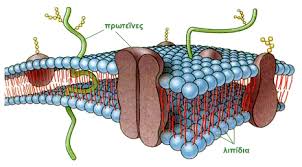 ρόλος
Η κυτταρική μεμβράνη ξεχωρίζει το κύτταρο από το περιβάλλον του και του δίνει οντότητα.
Μέσω της ημιπερατότητάς της επιτρέπει την εκλεκτική διέλευση ουσιών.
Επιτρέπει στο κύτταρο να "επικοινωνεί" με άλλα κύτταρα.
Διαθέτει ειδικούς "υποδοχείς" για την προσκόλληση σε αυτήν ουσιών με ποικίλους ρόλους.
Οι ιστοί
Οι Ιστοί είναι ένα σύνολο κυττάρων με παρόμοια μορφή και λειτουργία,που συνδέονται και συνεργάζονται για την πραγματοποίηση της ίδιας λειτουργίας.
Υπάρχουν συνολικά τέσσερις διαφορετικοί τύποι ανάλογων κυττάρων, συνεπώς τέσσερα είδη ιστών. Αυτοί είναι:
ο επιθηλιακός ιστός
ο ερειστικός ιστός
ο νευρικός ιστός και
ο μυϊκός ιστός
Καθένας από αυτούς διαφοροποιείται σε επιμέρους τύπους κατά ειδικότερη δομή και φυσιολογία των κυττάρων τους.
Επιθηλιακός ιστός
Ο ρόλος του επιθηλιακού ιστού είναι κυρίως προστατευτικός
Απομακρύνει επίσης βλέννα και σκόνη
Επιτρέπει τη διάχυση και την απορρόφηση ουσιών
Συμβάλει στην παραγωγή και στην έκκριση προϊόντων
Ο επιθηλιακός ιστός αποτελείται από κύτταρα στενά συνδεδεμένα μεταξύ τους, που σχηματίζουν επιφάνειες, οι οποίες καλύπτουν εξωτερικά το σώμα ή επενδύουν εσωτερικά διάφορες κοιλότητες.
Τα επιθηλιακά κύτταρα έχουν ποικίλη μορφολογία. Για παράδειγμα, αυτά που σχηματίζουν το τοίχωμα των τριχοειδών αγγείων ή των κυψελίδων είναι πεπλατυσμένα.
Επιθηλιακός ιστός
Υπάρχουν δύο υποκατηγορίες επιθηλιακού ιστού:
α) ο καλυπτήριος επιθηλιακός ιστός
β) ο αδενικός επιθηλιακός ιστός 
Ο καλυπτήριος επιθηλιακός ιστός σχηματίζει το εξωτερικό κάλυμμα του ανθρώπινου σώματος και το εξωτερικό περίβλημα πολλών εσωτερικών οργάνων και δομών. Επίσης επενδύει τις κοιλότητες του σώματος, το εσωτερικό της αναπνευστικής οδού και του γαστρεντερικού συστήματος, των αγγείων και των διάφορων αγωγών.
καλυπτήριος επιθηλιακός ιστός
Ο καλυπτήριος επιθηλιακός ιστός κατηγοριοποιείται βάσει του τρόπου με τον οποίο τοποθετούνται οι στοιβάδες των κυττάρων που τον αποτελούν και βάσει του σχήματος των κυττάρων, έτσι υπάρχουν οι εξής κατηγορίες: 
α) απλό επιθήλιο (βρίσκεται σε περιοχές που δεν υπάρχουν πολλές φθορές, αποτελείται από μία κυτταρική στοιβάδα, ειδικεύεται στην απορρόφηση και το φιλτράρισμα ουσιών 
β) πολύστοιβο επιθήλιο: (βρίσκεται σε περιοχές που υπάρχουν μεγάλες φθορές και αποτελείται από πολλές κυτταρικές στοιβάδες)
γ) ψευδοπολύστοιβο επιθήλιο: (ενώ είναι μονόστοιβο, επειδή τα κύτταρα έχουν αυξημένο τον επιμήκη τους άξονα φαίνονται σαν πολύστοιβα
καλυπτήριος επιθηλιακός ιστός
Σύμφωνα με το σχήμα των κυττάρων υπάρχουν οι εξής κατηγορίες:
α) πλακώδες επιθήλιο: έχει πεπλατυσμένα άκρα
β) κυβικό επιθήλιο: μοιάζει με κύβο, οι τέσσερις διαστάσεις του κυττάρου είναι περίπου ίσες μεταξύ τους
γ) κυλινδρικό επιθήλιο: το μήκος του κυττάρου είναι μεγαλύτερο από το πλάτος του και έχει κυλινδρικό σχήμα
δ) μεταβατικό επιθήλιο: βρίσκονται σε περιοχές μεγάλης διάτασης
Αδενικός επιθηλιακός ιστός
Το κύριο χαρακτηριστικό του είναι η εκκριτική του ικανότητα. Οι αδένες κατηγοριοποιούνται σε εξωκρινείς και ενδοκρινείς ανάλογα με την ανατομική περιοχή που απελευθερώνουν τις εκκρίσεις τους.

Εξωκρινείς: χαρακτηρίζονται οι αδένες που απελευθερώνουν τις εκκρίσεις τους μέσω αγωγών ή σωληνίσκων σε κάποια επιφάνεια. Τα κύρια προϊόντα τους είναι η βλέννη, το κερί, ο ιδρώτας και πεπτικά ένζυμα. Οι ιδρωτοποιοί και οι σιελογόνοι αδένες είναι εξωκρινείς.

Ενδοκρινείς: χαρακτηρίζονται οι αδένες που εκκρίνουν τα προϊόντα τους στην κυκλοφορία του αίματος. Οι εκκρίσεις των ενδοκρινών αδένων ονομάζονται ορμόνες. Οι ορμόνες είναι χημικές ουσίες οι οποίες είναι επιφορτισμένες με τη ρύθμιση διαφόρων φυσιολογικών δραστηριοτήτων στον ανθρώπινο οργανισμό. Η υπόφυση, ο θυρεοειδής αδένας και τα επινεφρίδια είναι ενδοκρινείς αδένες.
νευρικός ιστός
Ο νευρικός ιστός αποτελεί την βάση του νευρικού συστήματος το οποίο αποτελεί το σύστημα επικοινωνίας του σώματος.
Η βάση του νευρικού ιστού είναι κάποια εξειδικευμένα κύτταρα που ονομάζονται νευρώνες και μεταφέρουν την πληροφορία μέσα στον οργανισμό.
νευρικός ιστός
Ο νευρικός ιστός αποτελείται από δύο τύπους κυττάρων, τους νευρώνες, που παράγουν και μεταφέρουν νευρικές ώσεις μέσα στον οργανισμό, και τα νευρογλοιακά κύτταρα, που τρέφουν, μονώνουν και στηρίζουν τους νευρώνες.
Χάρη στα κύτταρα αυτά, ο οργανισμός έχει την ικανότητα να αντιλαμβάνεται τις μεταβολές του εξωτερικού και του εσωτερικού περιβάλλοντος, να τις επεξεργάζεται και να αντιδρά, δίνοντας εντολές με τις οποίες ελέγχονται και συντονίζονται οι διάφορες λειτουργίες του.
Με τον τρόπο αυτό ο οργανισμός μπορεί να προσαρμόζεται στο εξωτερικό περιβάλλον, διατηρώντας παράλληλα σε ισορροπία το εξωτερικό του περιβάλλον, εξασφαλίζοντας έτσι την επιβίωση του.
ερειστικός ιστός
Ο ερειστικός ιστός ή αποτελείται από κύτταρα που βρίσκονται σε άφθονη μεσοκυττάρια ουσία.
Η μεσοκυττάρια ουσία είναι γνωστή να περιέχει 2 τύπους πρωτεϊνικών ινιδίων, τα ινίδια κολλαγόνου, τα οποία προσφέρουν στη μεσοκυττάρια ουσία αντοχή και ελαστικότητα και ελαστίνης, τα οποία αποδίδουν περισσότερη ελαστικότητα.
Όπως υπαινίσσεται το όνομα του (Έρεισμα = Στήριγμα), ο ερειστικός ιστός έχει στηρικτικό ρόλο, καθώς επίσης, συνδέει δομές μεταξύ τους και προσδίδει επιπρόσθετη προστασία. Κατηγοριοποιείται στον εμβρυικό συνδετικό ιστό και στον ώριμο συνδετικό ιστό.
Παρατηρούμε ότι ο ώριμος συνδετικός ιστός διαιρείται, 
α) στον ιδίως συνδετικό ιστό.Σε αυτόν τον τύπο ανήκει ο χαλαρός συνδετικός ιστός που συναντάται στην επιδερμίδα. Η μεσοκυττάρια ουσία του περιέχει ινίδια κολλαγόνου και ελαστίνης. Ένας ειδικός τύπος συνδετικού χαλαρού ιστού είναι ο λιπώδης ιστός που αποτελείται από κύτταρα τα οποία έχουν τη δυνατότητα αποθήκευσης λίπους (λιποκύτταρα). Επίσης ο πυκνός συνδετικός ιστός συναντάται στους αρθρικούς συνδέσμους και τένοντες που συνδέουν τους σκελετικούς μυς με τα οστά. Η μεσοκυττάρια ουσία του περιέχει ινίδια κολλαγόνου σε δεσμίδες. Ακόμα ο ελαστικός συνδετικός ιστός βρίσκεται στους ωχρούς συνδέσμους της σπονδυλικής στήλης.. Τέλος υπάρχει και ο δικτυωτός συνδετικός ιστός, που στηρίζει αρκετά αγγειοβριθή όργανα.
Β) στον χόνδρινο ιστό. Στερείται αγγείων και νεύρων . Αποτελείται από ένα εκτενές δίκτυο κολλαγόνων και ελαστικών ινών.
Γ) οστίτης ιστός: τα κύτταρα που απαρτίζουν τον τύπο αυτόν ονομάζονται οστεοκύτταρα. Ο οστίτης ιστός , μαζί με τον χόνδρινο ιστό και τις αρθρώσεις αποτελούν το σκελετικό σύστημα.
Δ) ιστός του αίματος: είναι ρευστής μορφής συνδετικός ιστός αποτελείται από το πλάσμα και διάφορα έμμορφα συστατικά (ερυθροκύτταρα, λευκοκύτταρα και θρομβοκύτταρα)
μυϊκός ιστός
Ο μυϊκός ιστός αποτελείται από κύτταρα με σχετικά μεγάλο μήκος, που ονομάζονται μυϊκές ίνες.
Είναι εξειδικευμένος για συσπάσεις και παραγωγή δύναμης. Χάρη στην ικανότητα των μυϊκών ινών να συστέλλονται, επιτυγχάνονται οι διάφορες κινήσεις των ζωικών οργανισμών. Στηρίζεται στην λειτουργία του μηχανισμού δύο ινωδών πρωτεϊνών της μυοσίνης και της ακτίνης. Στον άνθρωπο διακρίνουμε τρεις τύπους μυϊκού ιστού:
τον σκελετικό (απαντάται στους γραμμωτούς ή σκελετικούς μυς, προσφύεται στα οστά)
τον καρδιακό (μυϊκός ιστός της καρδιάς)
τον λείο (απαντάται στο τοίχωμα των αγγείων, του στομάχου, του εντέρου και των σπλάχνων).
ΕΥΧΑΡΙΣΤΩ